Тренажёр–раскраска

По таблице умножения
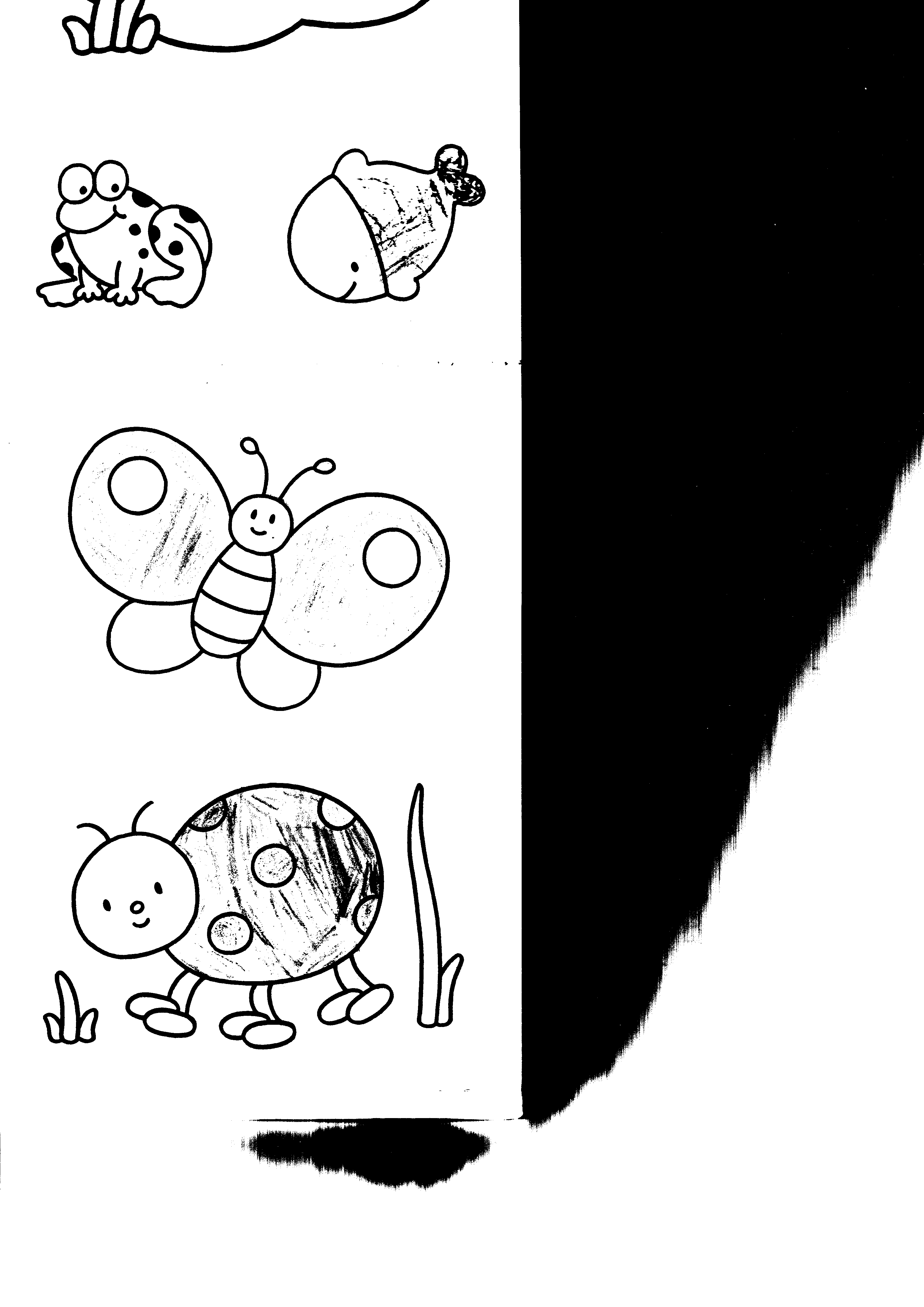 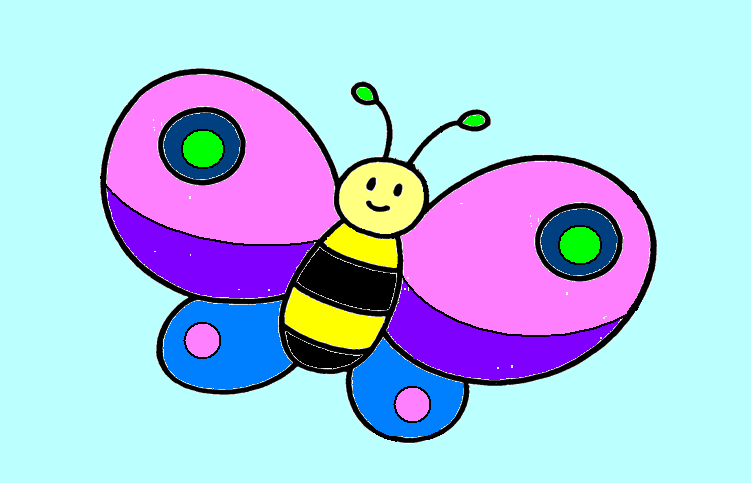 Учитель начальных классов
МОУ СОШ № 15 г. Владикавказа РСО-А
Коломенская В.Г.
2012
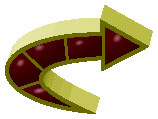 Выбери таблицу
И
раскрась картинку !
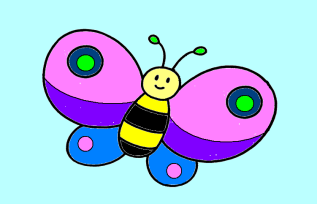 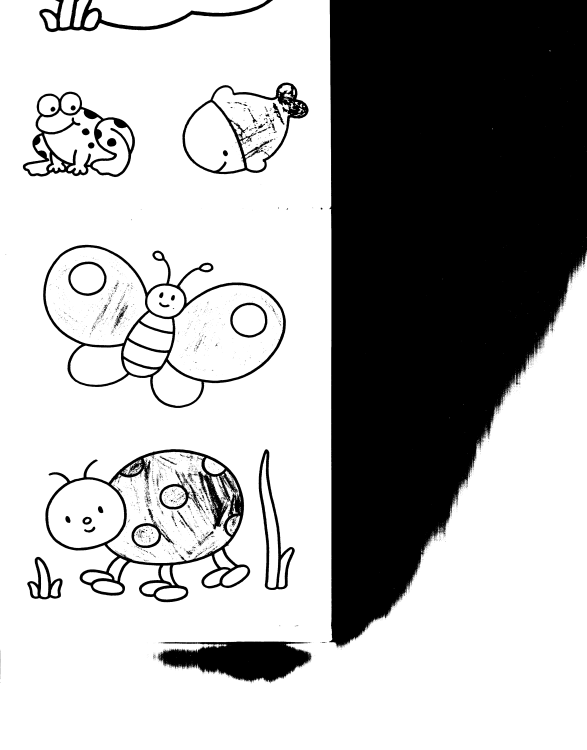 2
3
9
7
6
4
5
8
04.01.2002
Коломенская Виктория Григорьевна
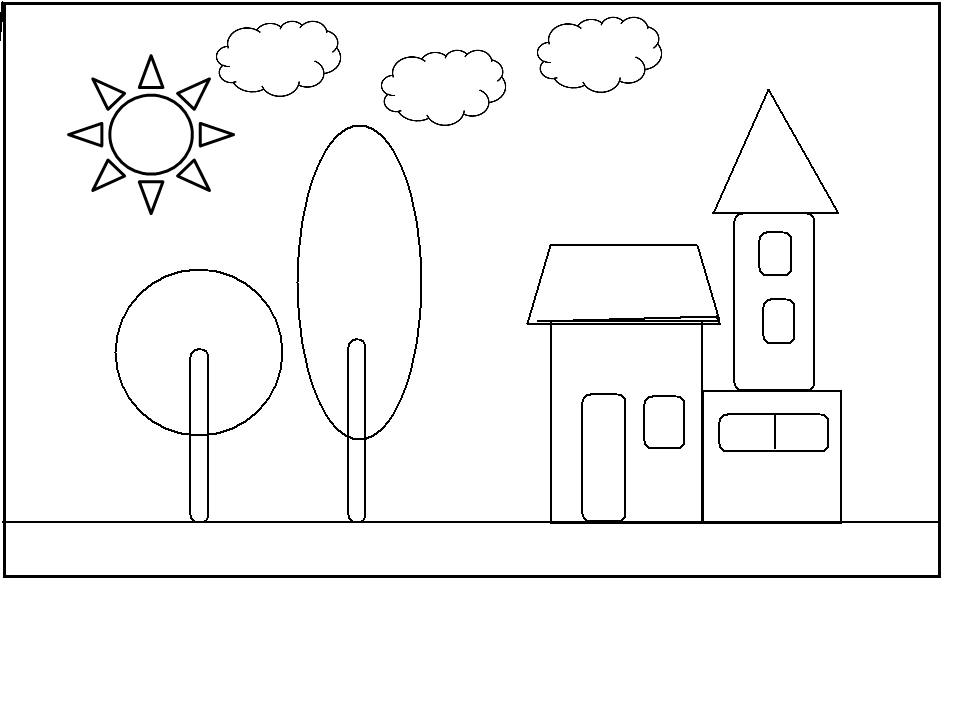 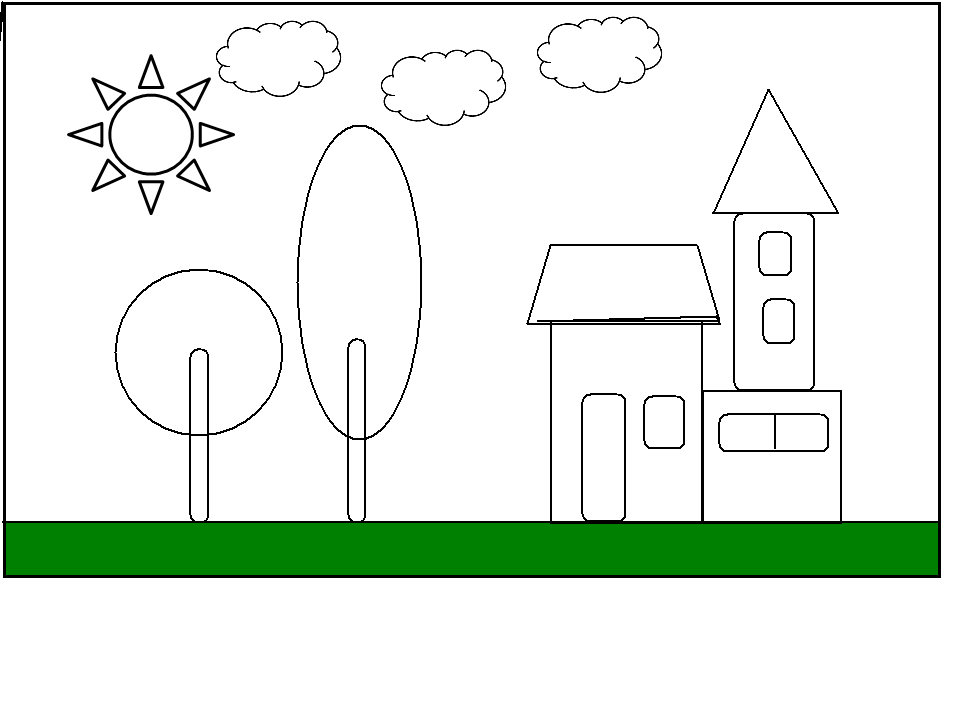 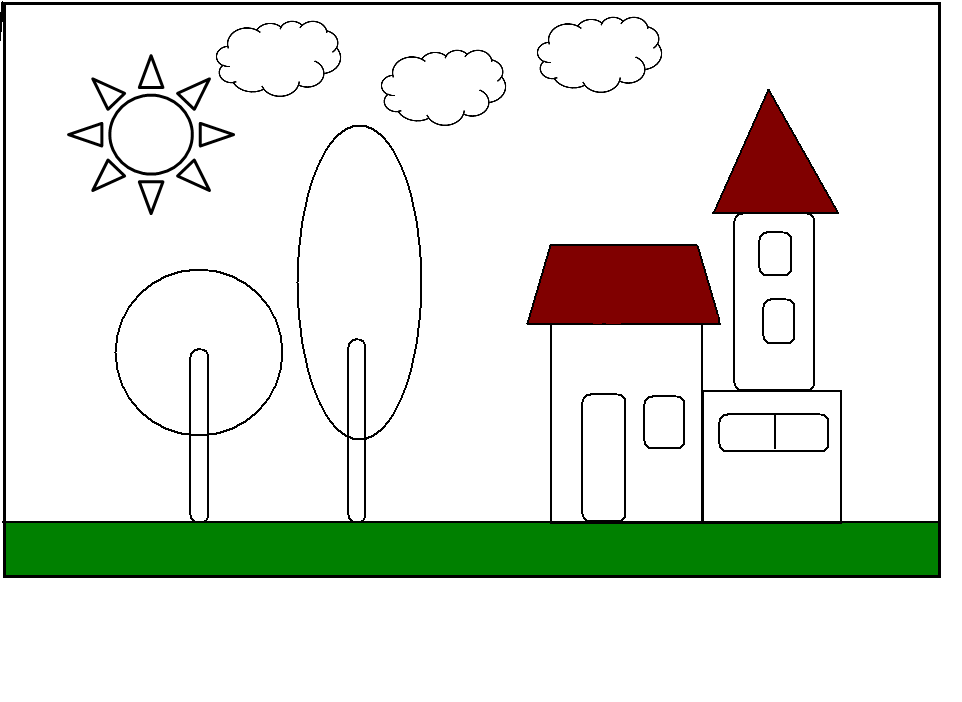 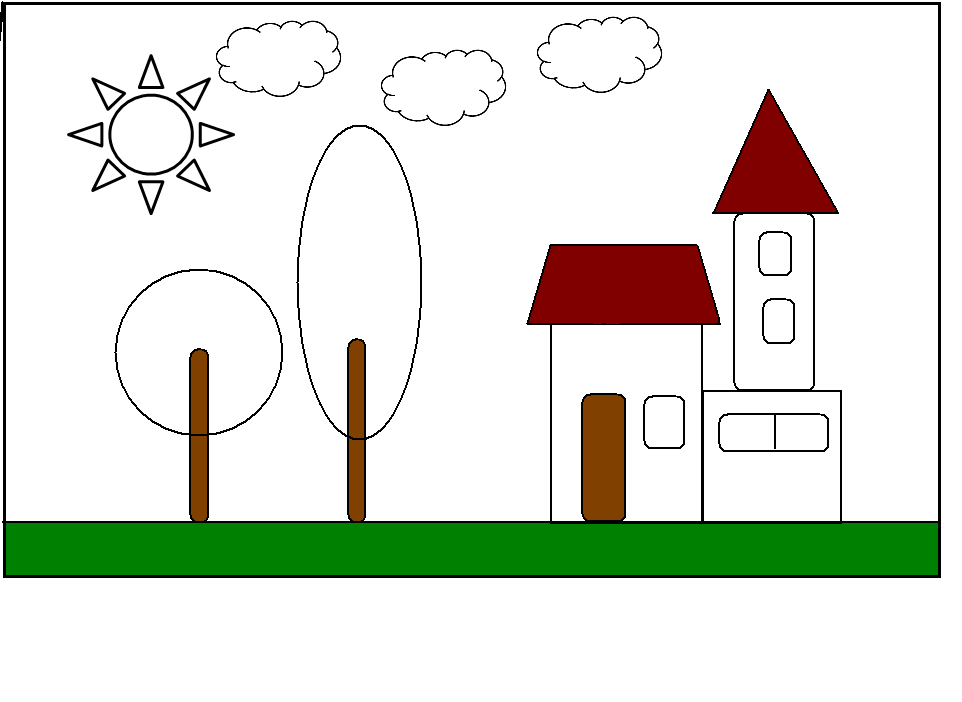 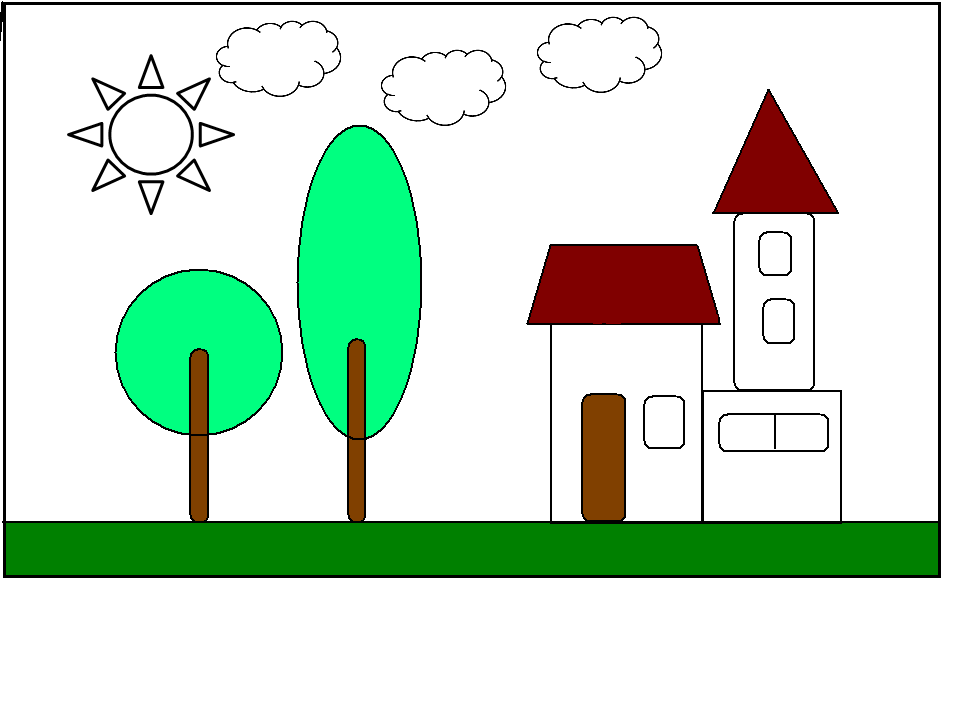 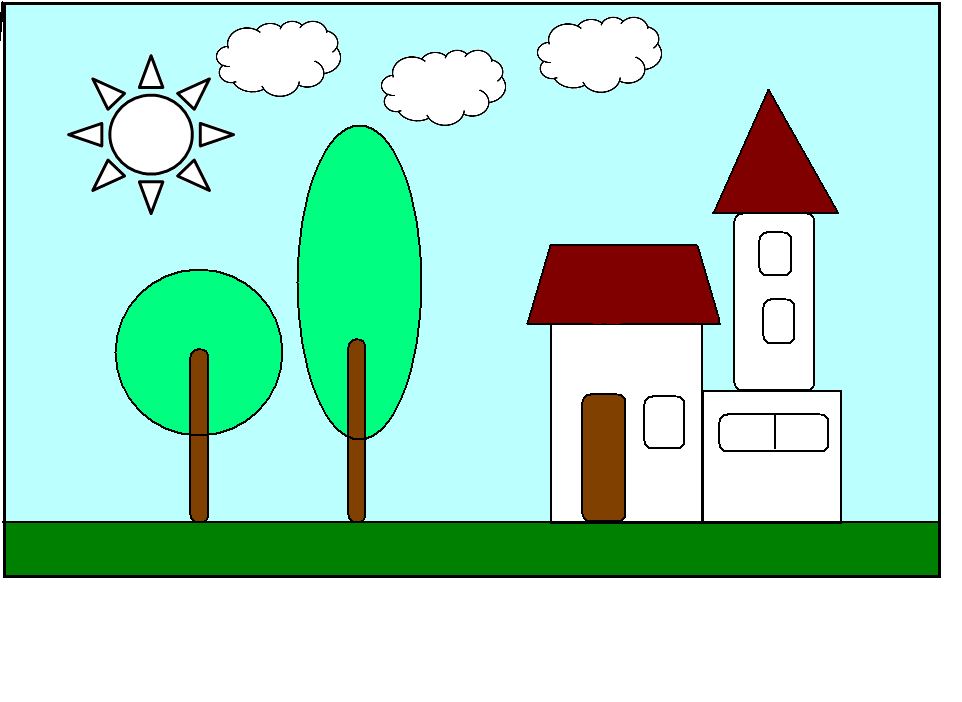 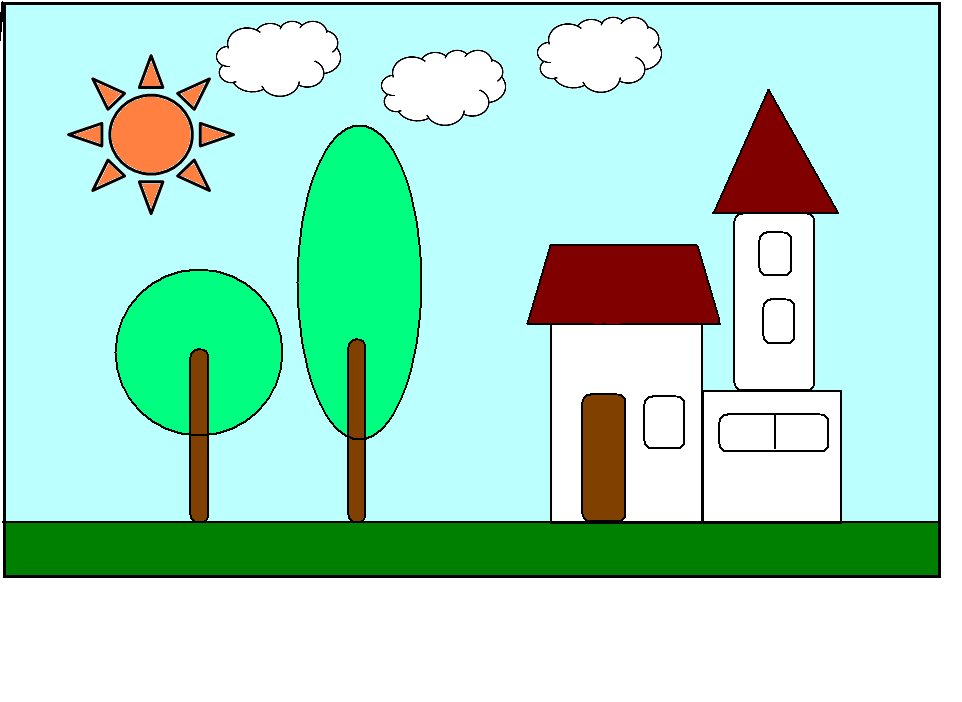 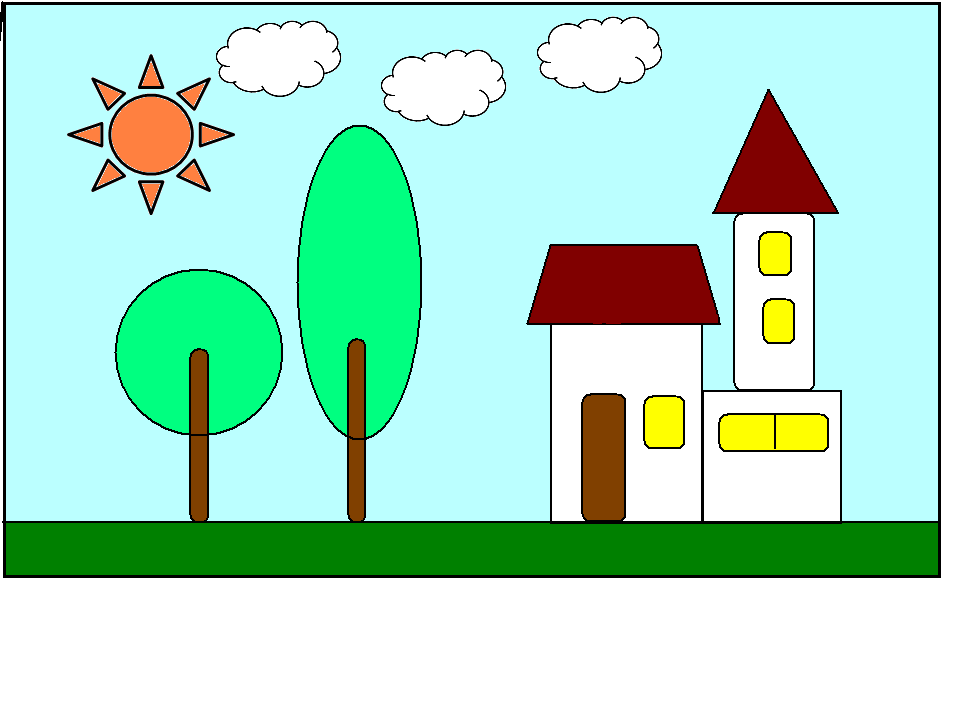 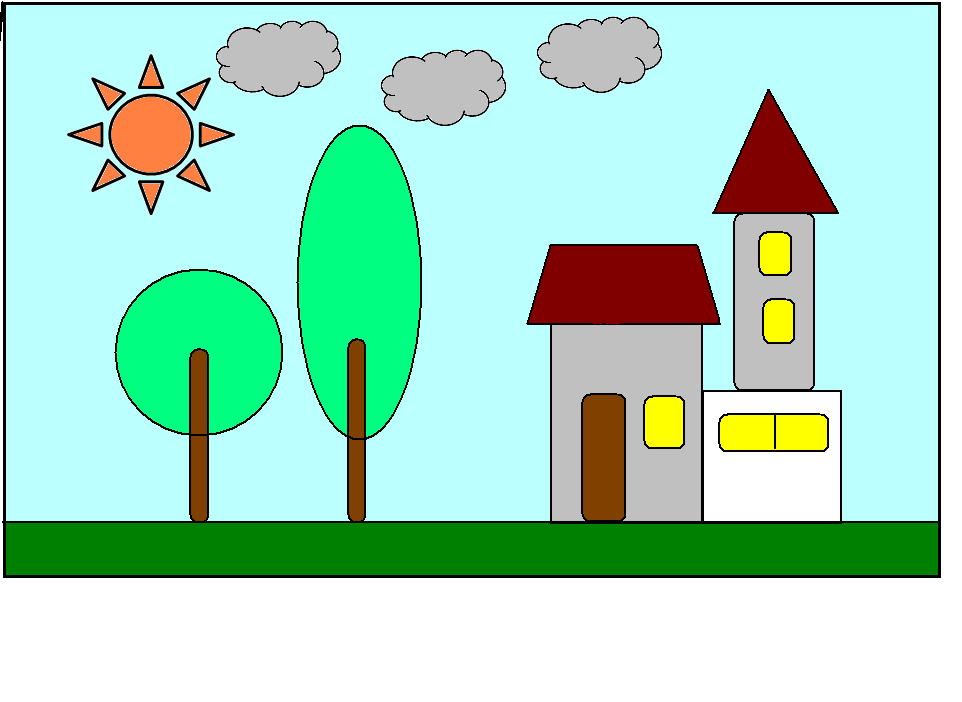 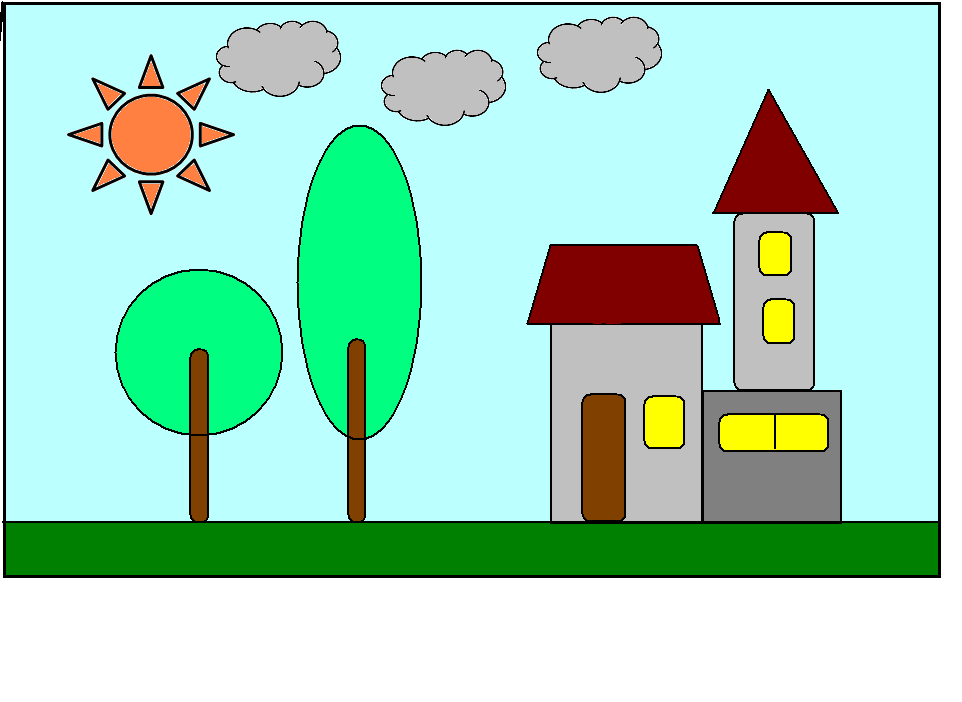 16
14
18
12
12
4
6
4
2
8
Отлично !
2 х 2
9 х 2
7 х 2
2 х 5
1 х 2
3 х 2
2 х 4
6 х 2
2 х 8
18
14
12
18
16
12
10
16
14
10
10
6
2
4
4
6
2
8
8
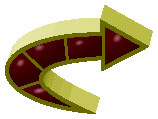 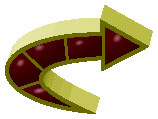 04.01.2002
Коломенская Виктория Григорьевна
[Speaker Notes: Таблица на 2]
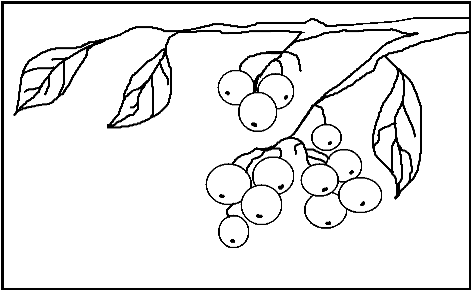 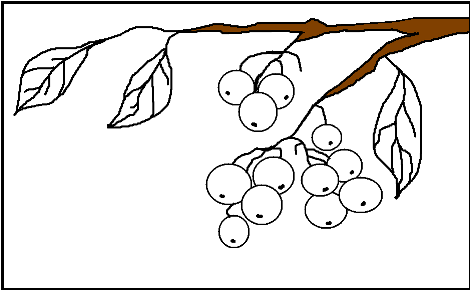 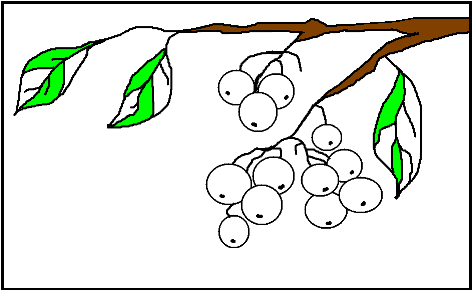 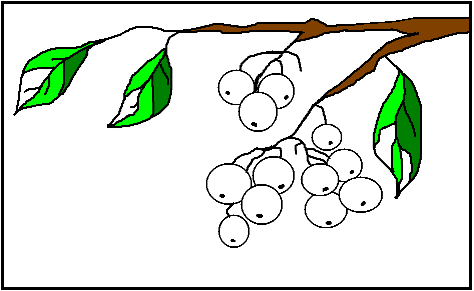 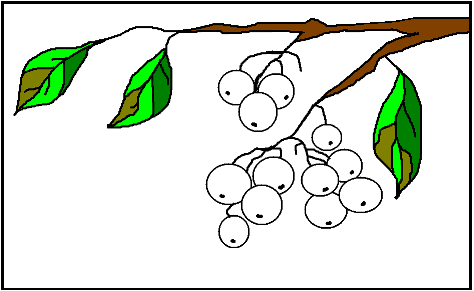 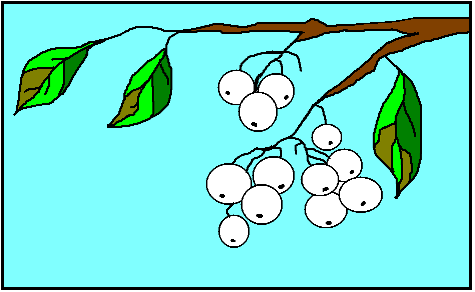 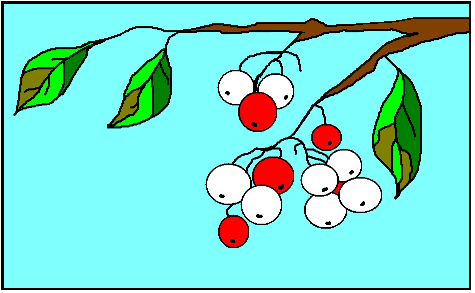 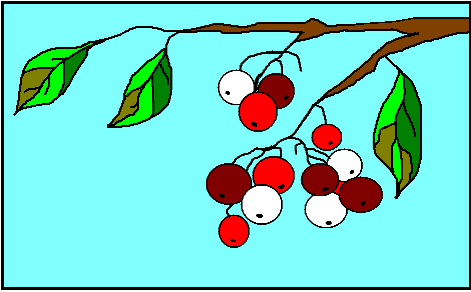 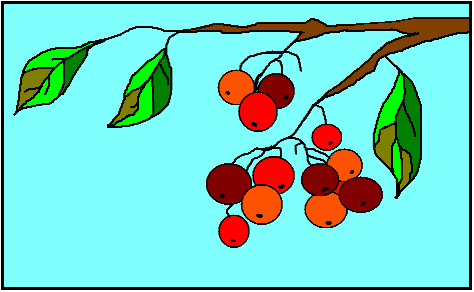 21
27
18
18
24
3
6
9
6
12
отлично !
2 х 3
9 х 3
3 х 7
3 х 5
1 х 3
3 х 3
3 х 4
6 х 3
3 х 8
27
21
27
18
15
21
15
15
12
24
12
3
4
6
9
3
9
24
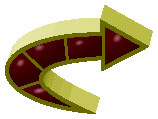 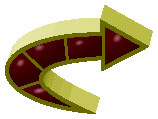 04.01.2002
Коломенская Виктория Григорьевна
[Speaker Notes: Умножение числа 3.]
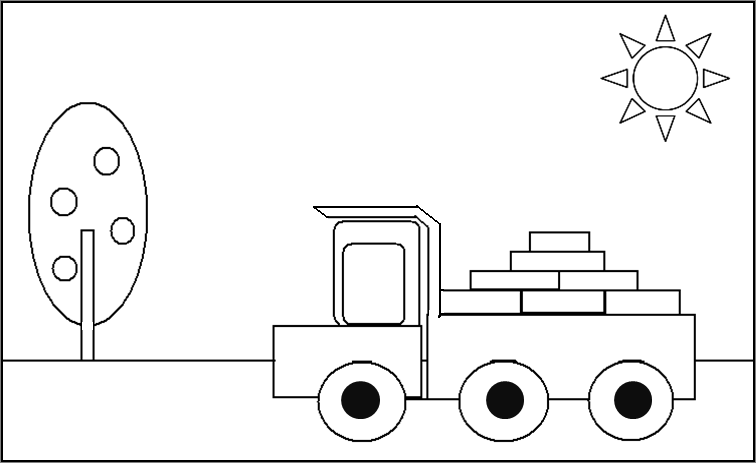 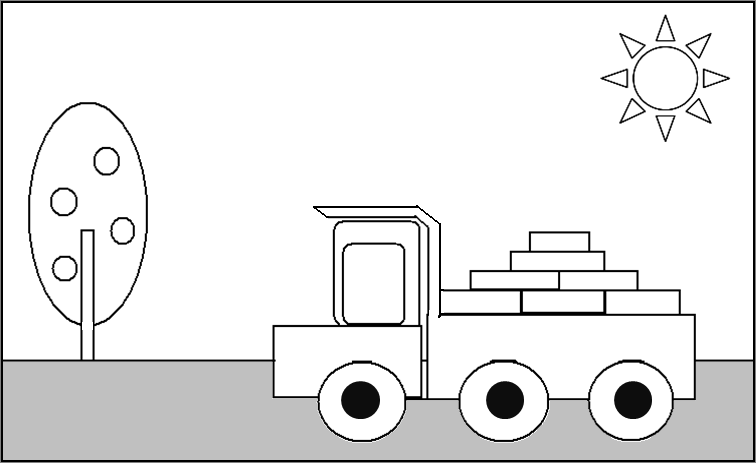 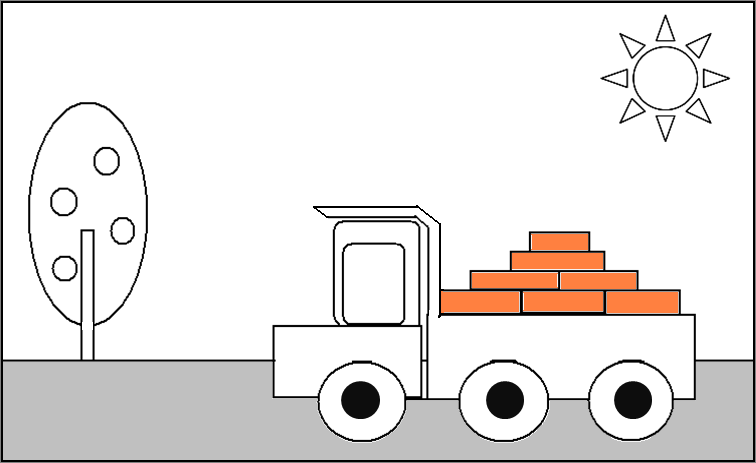 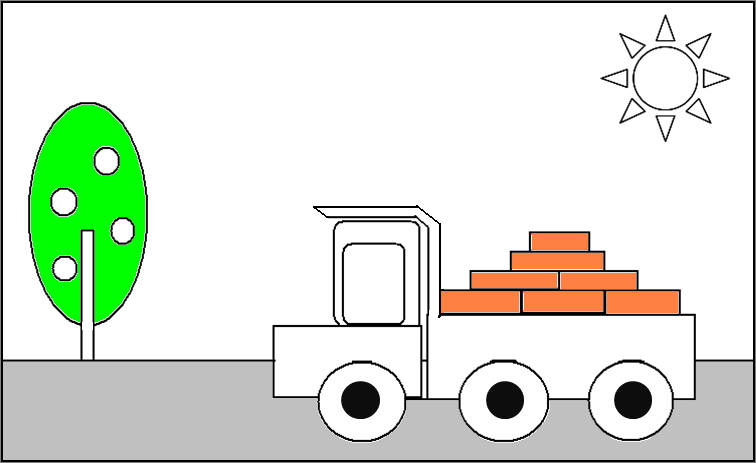 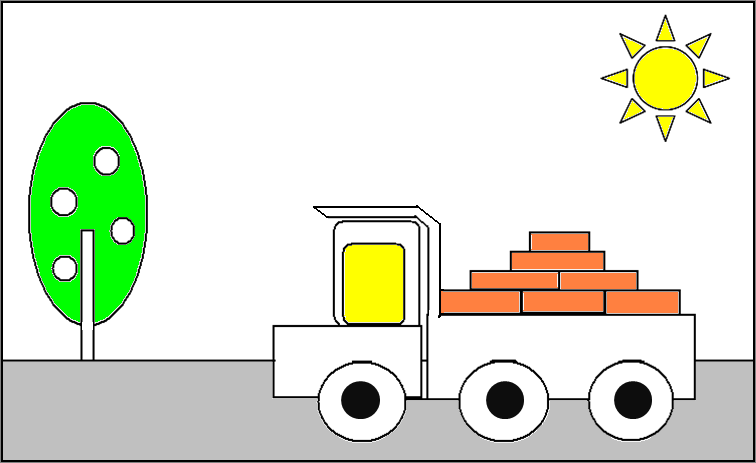 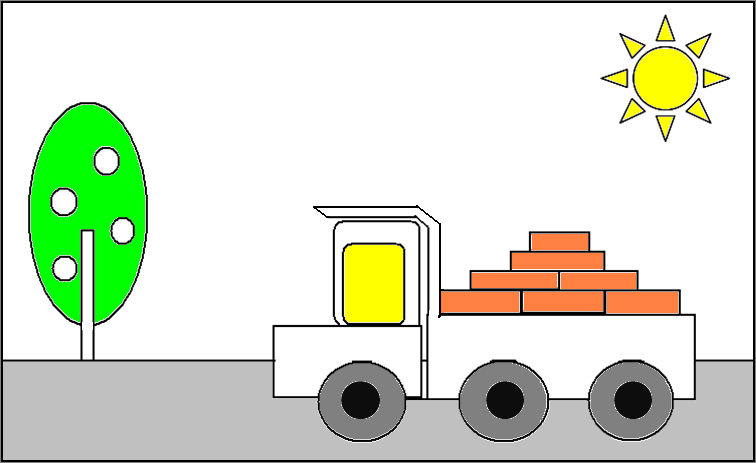 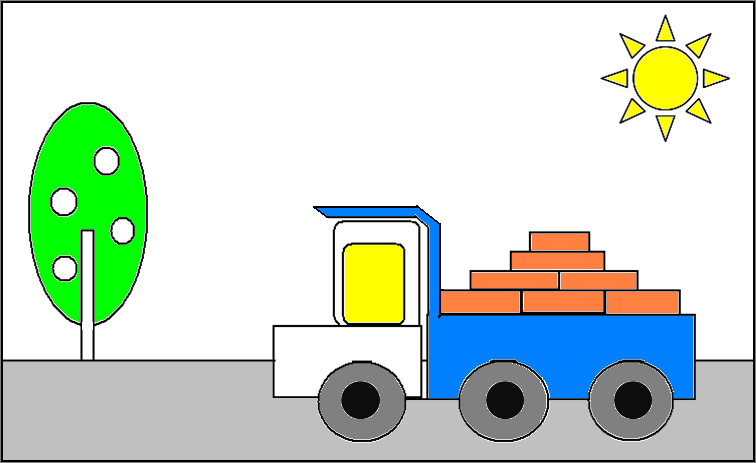 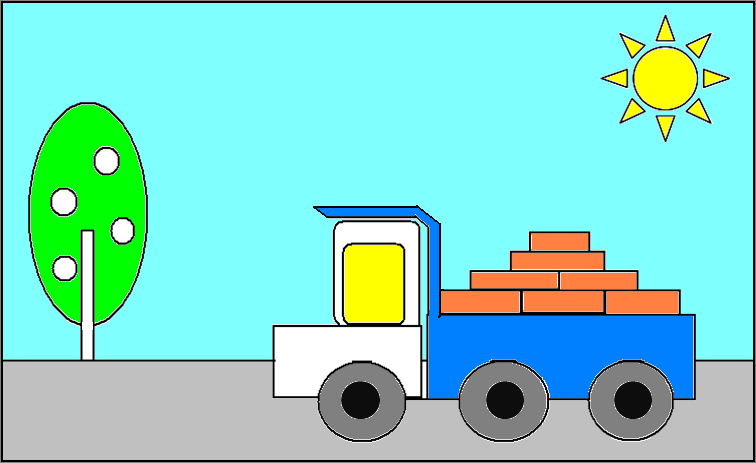 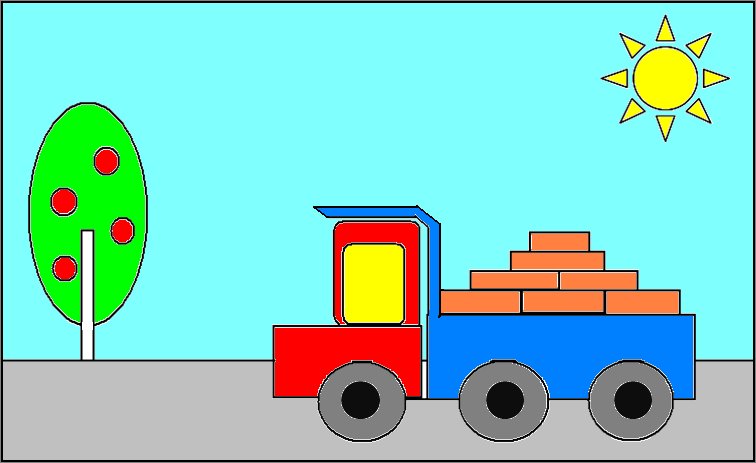 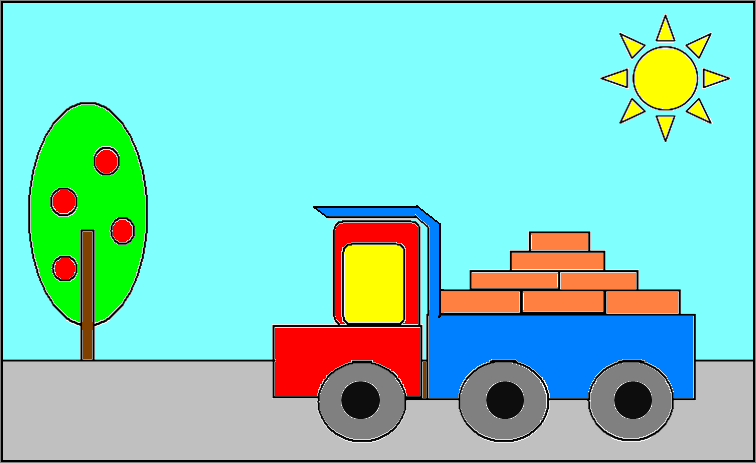 28
36
24
24
32
12
4
8
8
16
отлично !
4 х 2
9 х 4
7 х 4
4 х 5
4 х 1
3 х 4
4 х 4
6 х 4
4 х 8
36
28
36
24
28
12
16
32
20
12
16
20
20
4
4
8
4
32
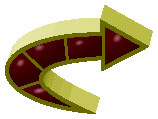 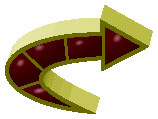 04.01.2002
Коломенская Виктория Григорьевна
[Speaker Notes: Таблица на 4]
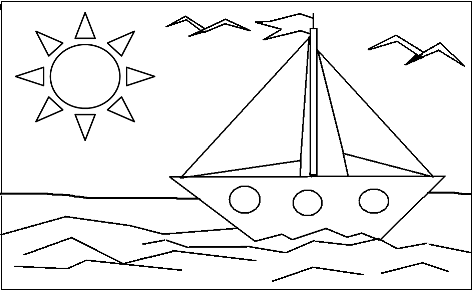 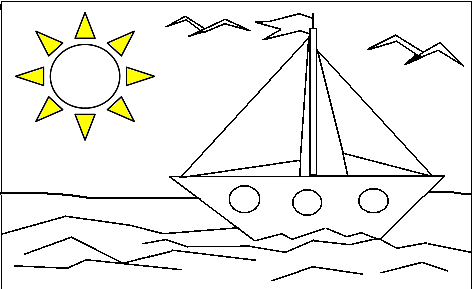 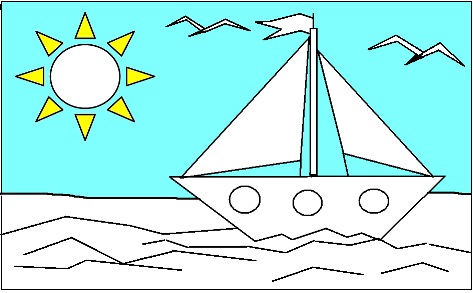 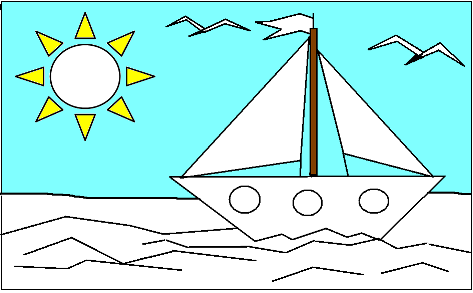 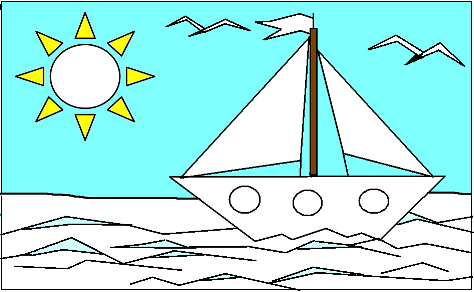 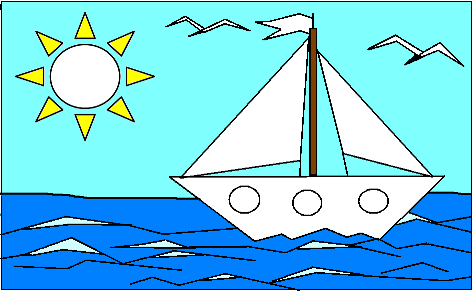 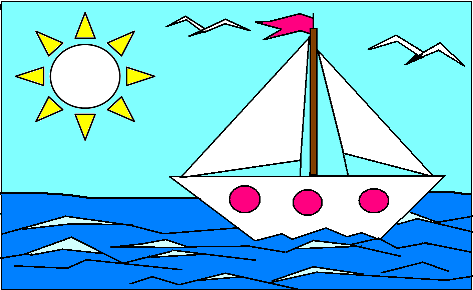 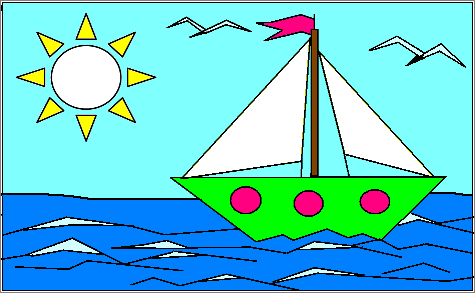 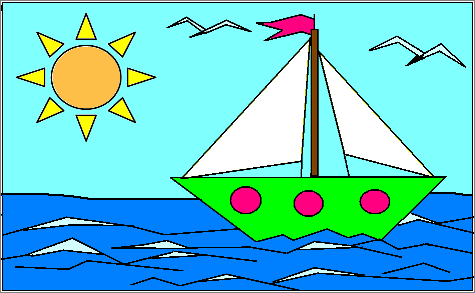 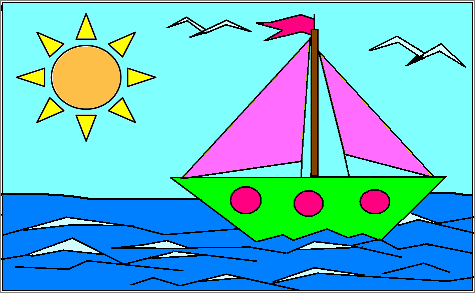 45
35
10
40
30
15
10
5
20
30
отлично !
2 х 5
9 х 5
5 х 7
5 х 5
5 х 1
3 х 5
5 х 4
6 х 5
5 х 8
45
45
25
25
25
35
10
15
20
40
35
15
20
5
5
30
40
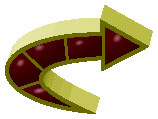 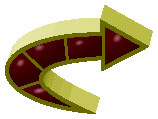 04.01.2002
Коломенская Виктория Григорьевна
[Speaker Notes: Умножение числа 5.]
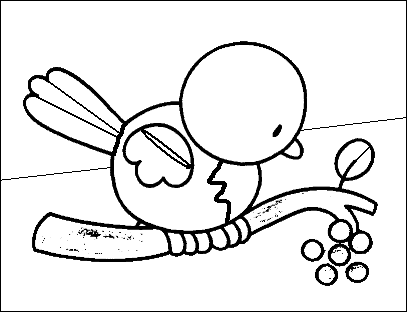 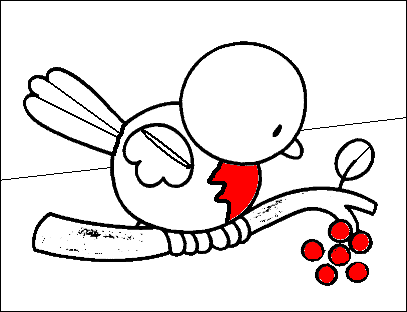 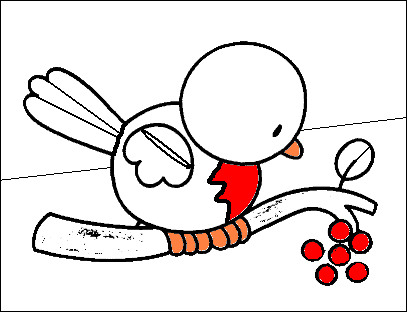 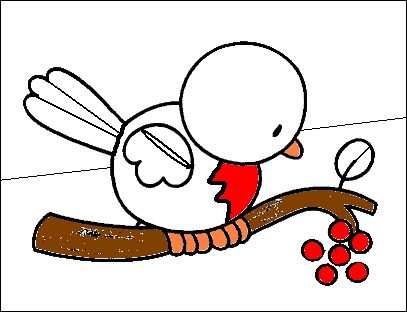 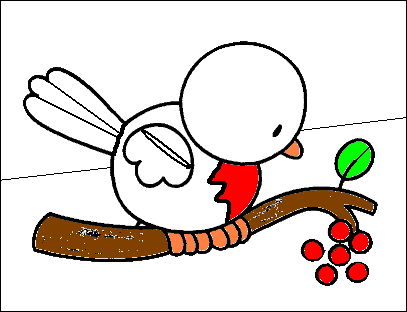 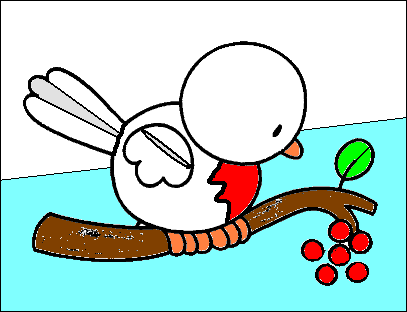 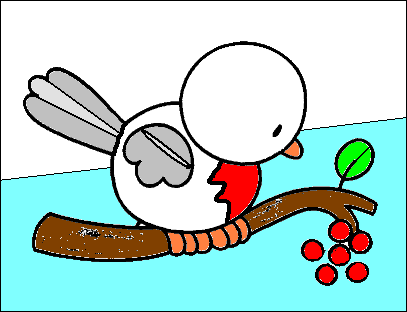 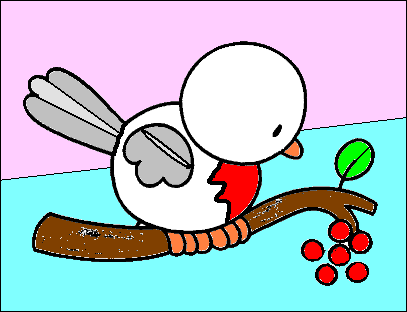 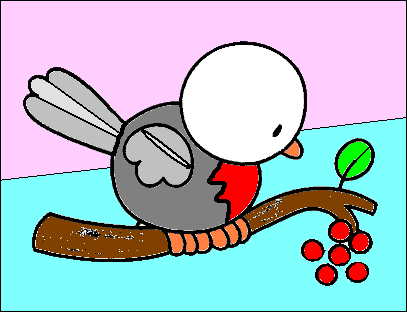 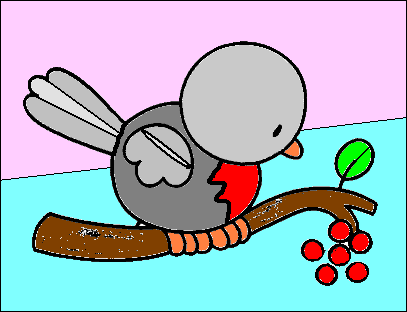 42
12
54
48
36
18
36
12
6
24
отлично !
2 х 6
9 х 6
7 х 6
6 х 5
6 х 1
3 х 6
4 х 6
6 х 6
6 х 8
12
54
42
12
54
18
24
48
36
30
42
18
24
30
30
6
4
6
48
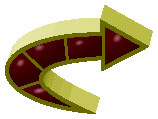 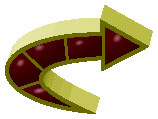 04.01.2002
Коломенская Виктория Григорьевна
[Speaker Notes: Таблица на 6]
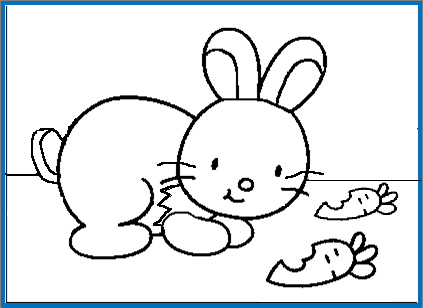 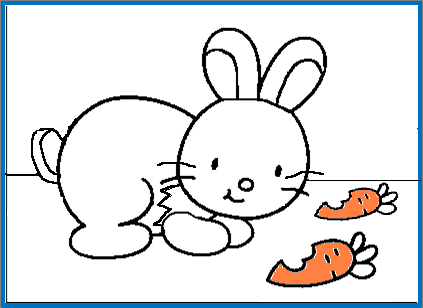 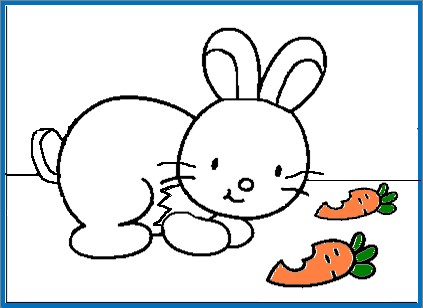 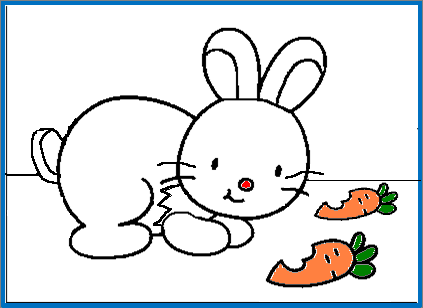 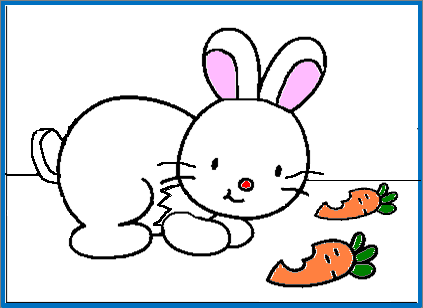 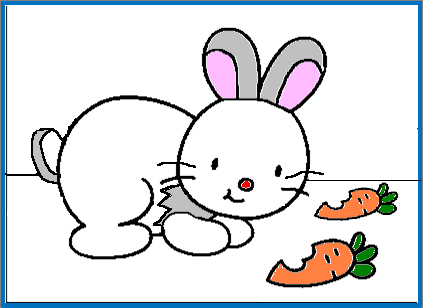 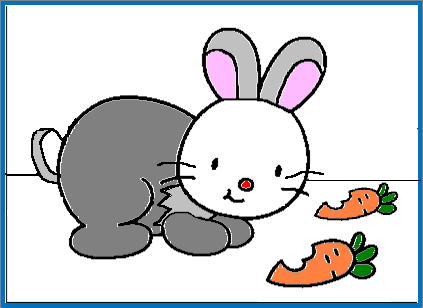 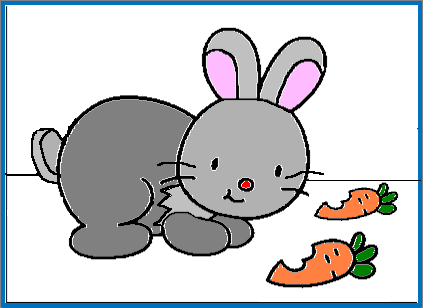 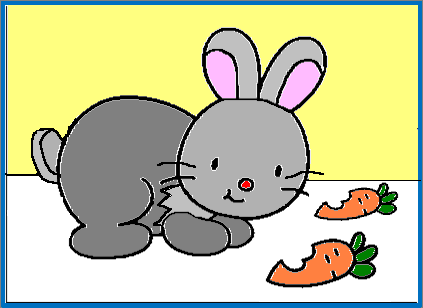 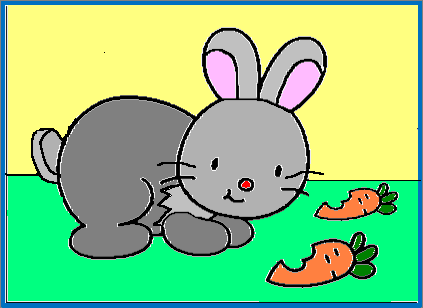 49
63
42
42
14
56
21
14
7
28
отлично !
7 х 2
9 х 7
7 х 7
7 х 5
1 х 7
3 х 7
7 х 4
6 х 7
7 х 8
63
49
63
42
49
14
21
28
56
35
21
28
35
35
7
7
56
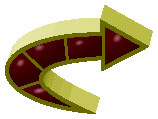 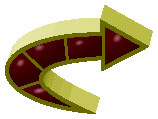 04.01.2002
Коломенская Виктория Григорьевна
[Speaker Notes: Таблица на 7]
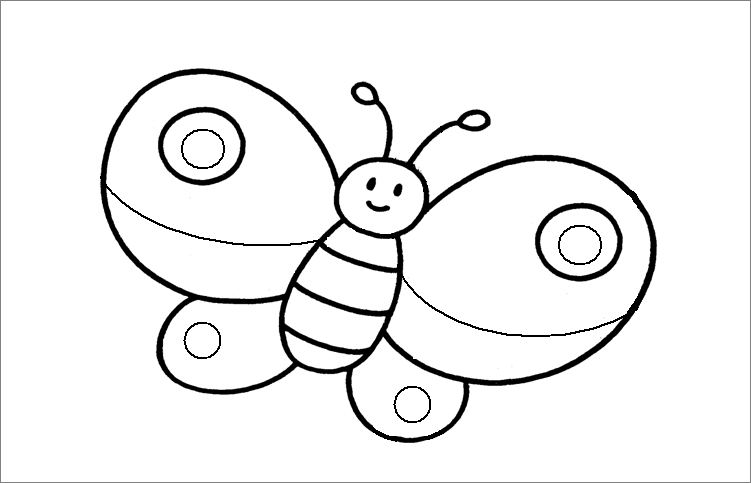 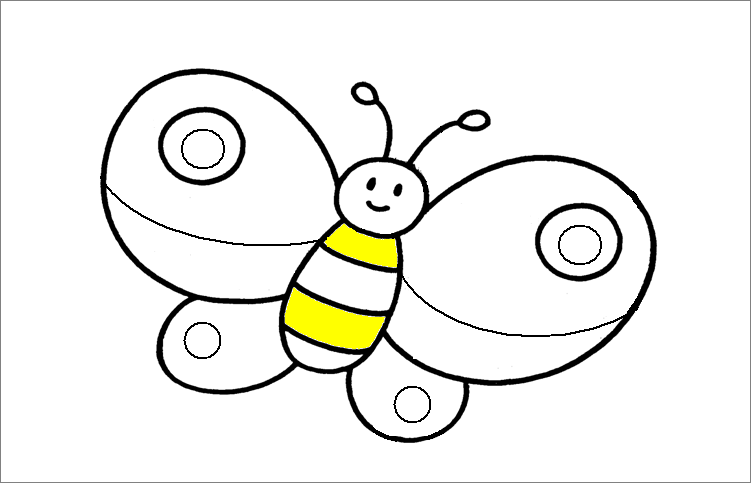 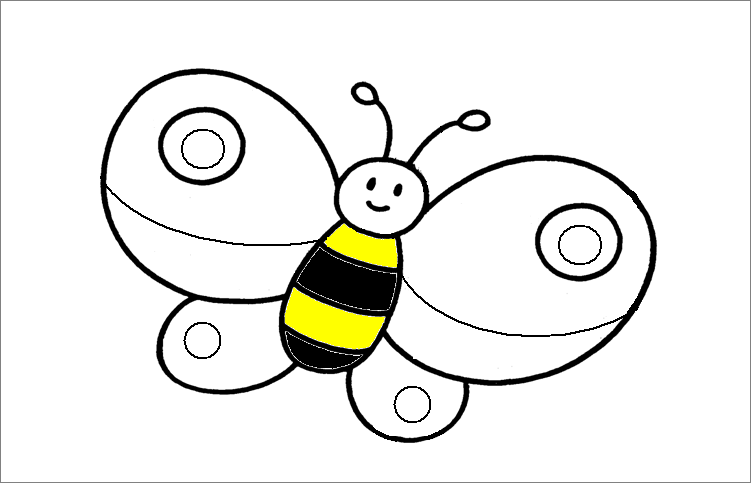 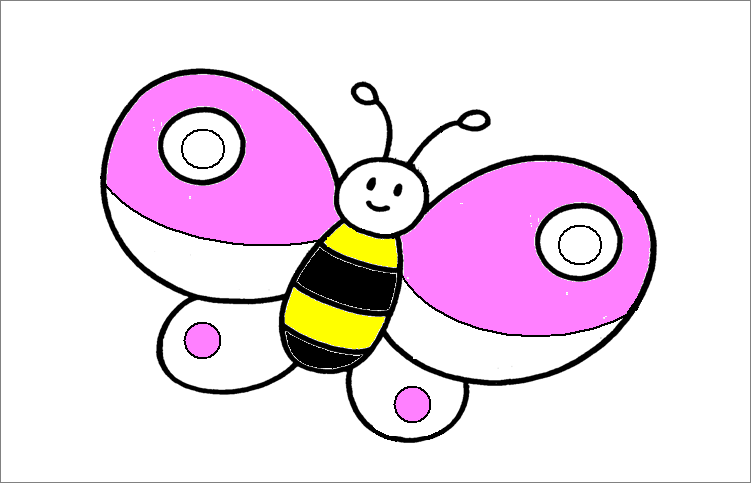 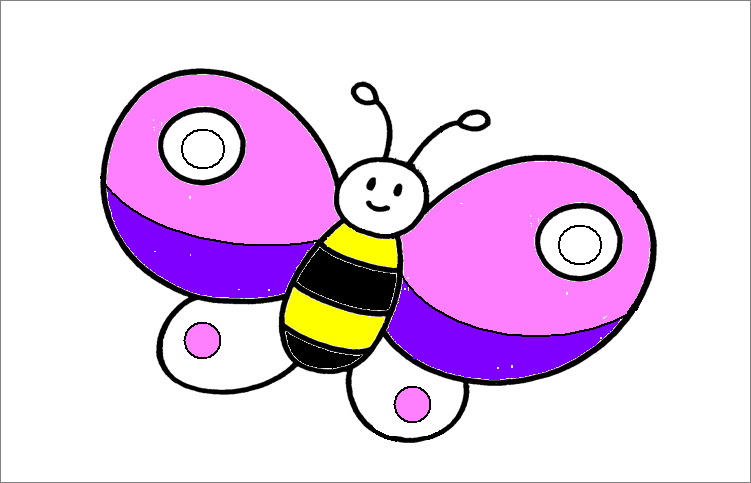 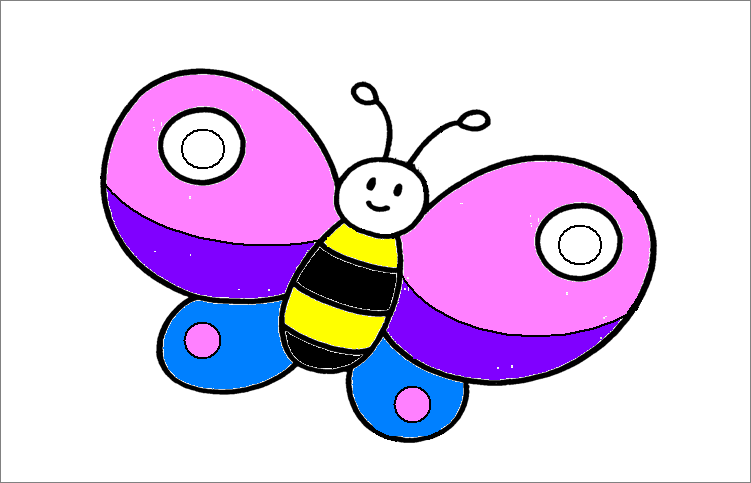 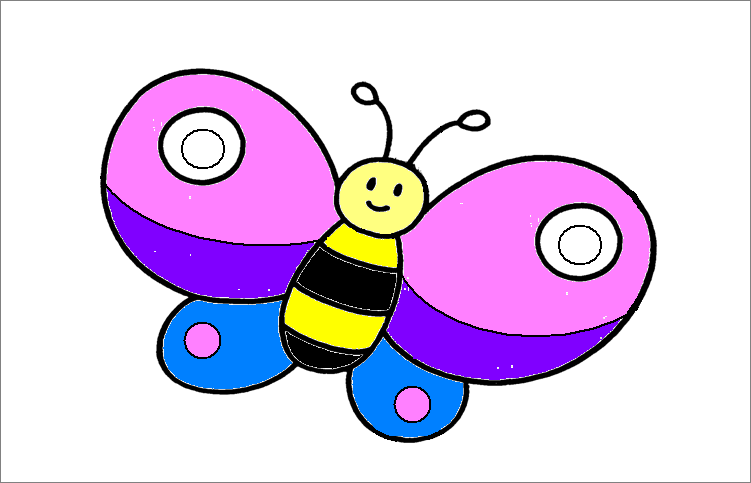 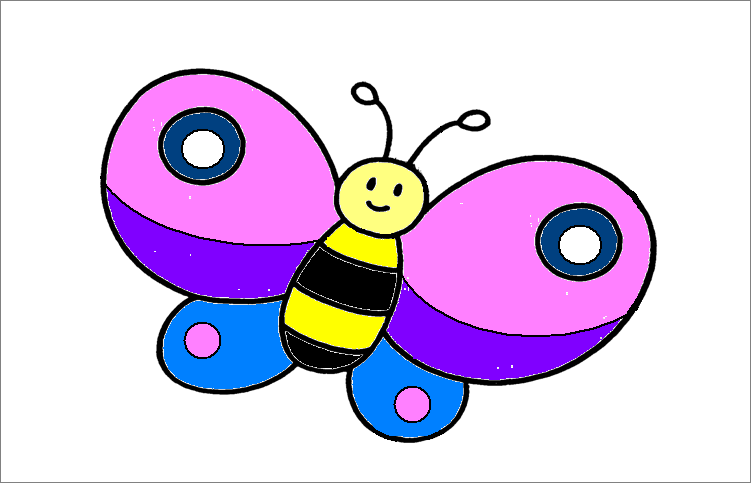 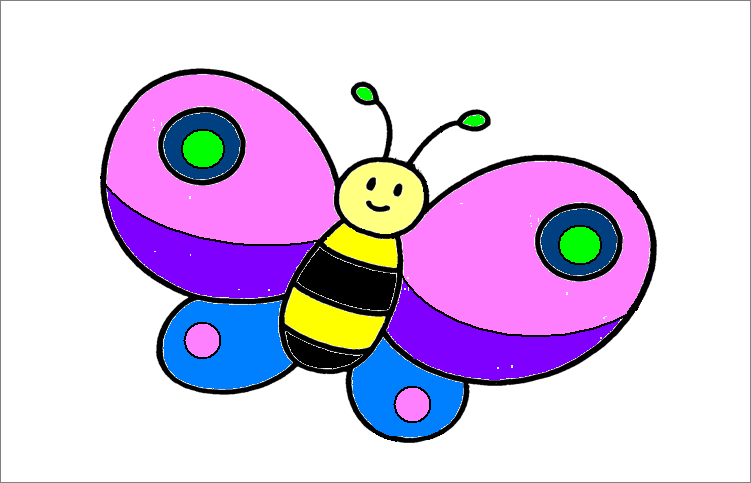 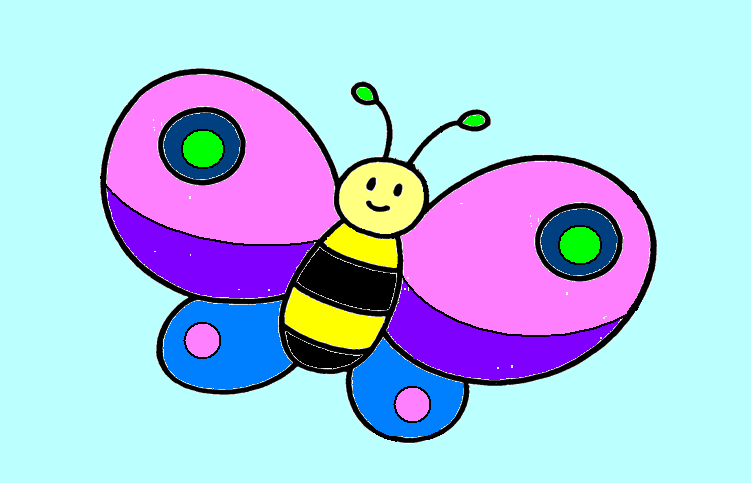 56
16
72
64
48
32
24
48
16
8
Отлично !
8 х 2
9 х 8
7 х 8
8 х 5
1 х 8
3 х 8
8 х 4
6 х 8
8 х 8
72
56
16
72
24
32
64
48
40
64
56
24
32
40
40
8
8
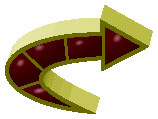 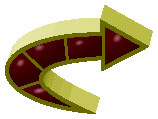 04.01.2002
Коломенская Виктория Григорьевна
[Speaker Notes: Таблица на 8]
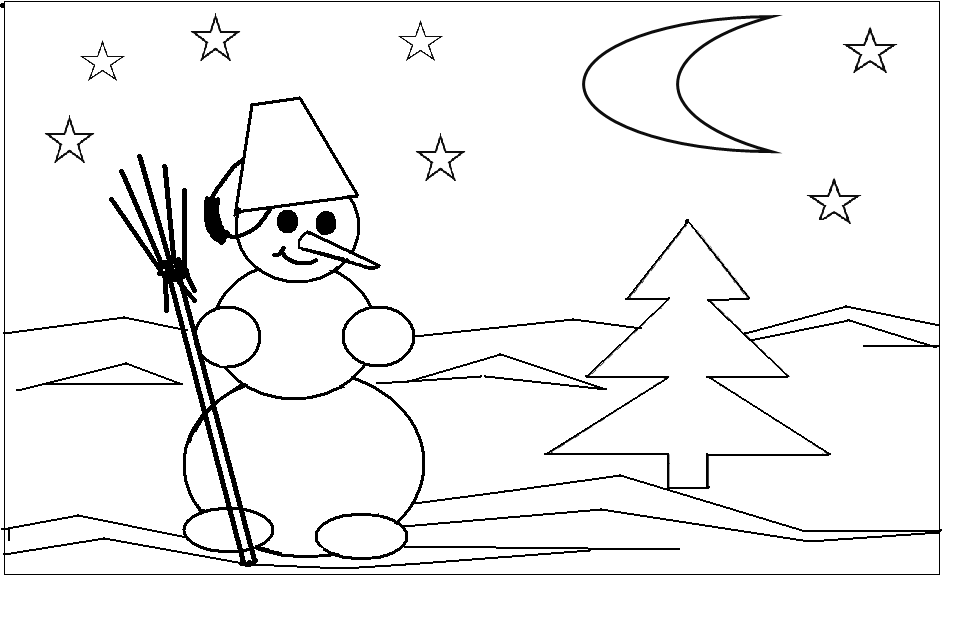 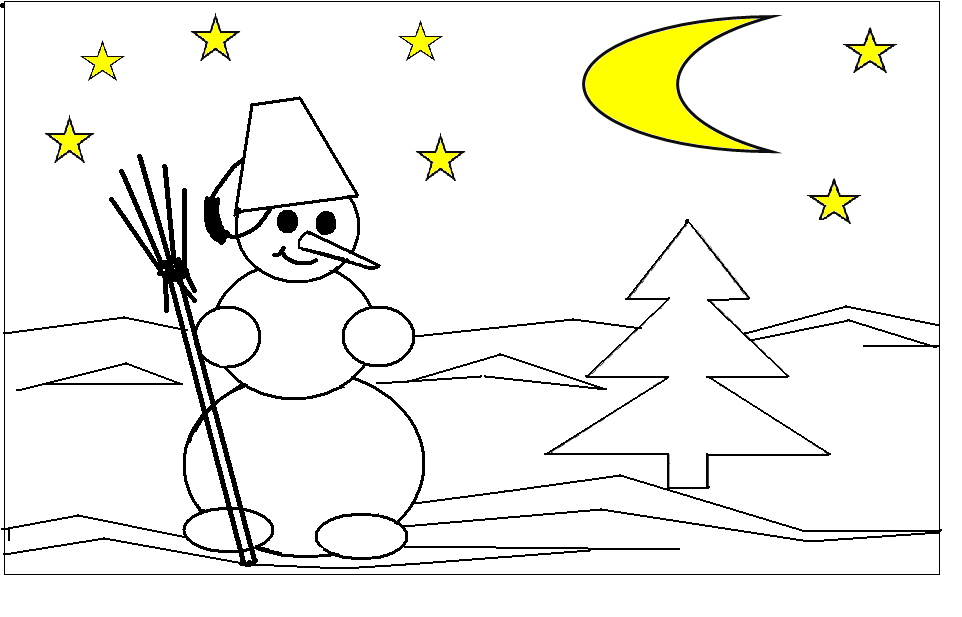 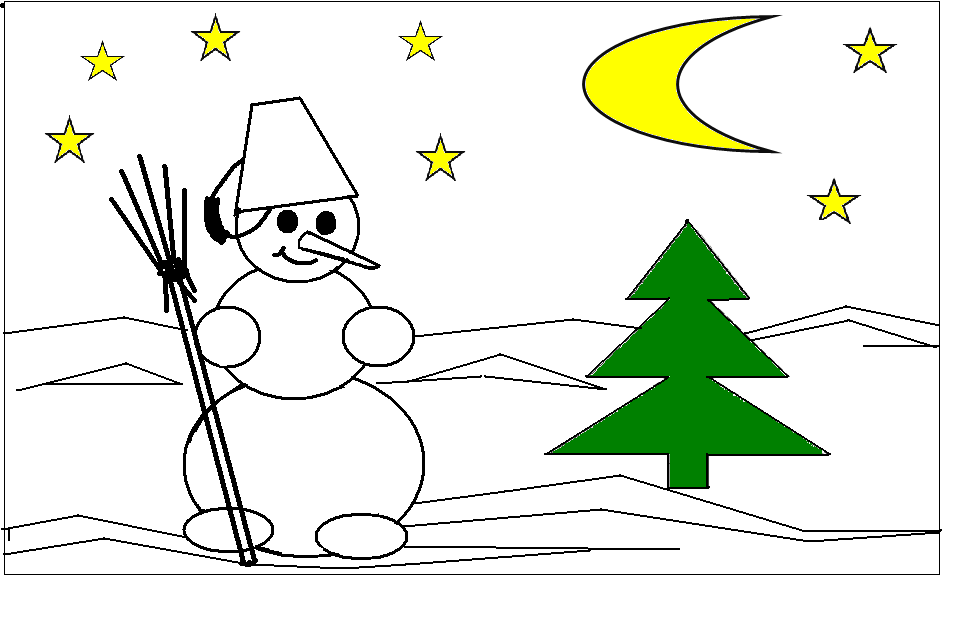 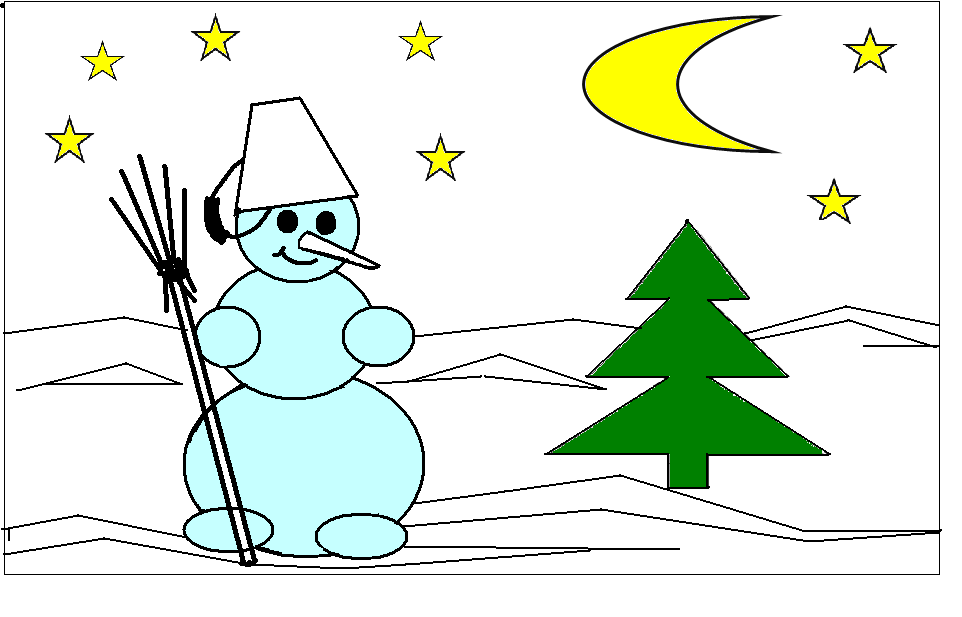 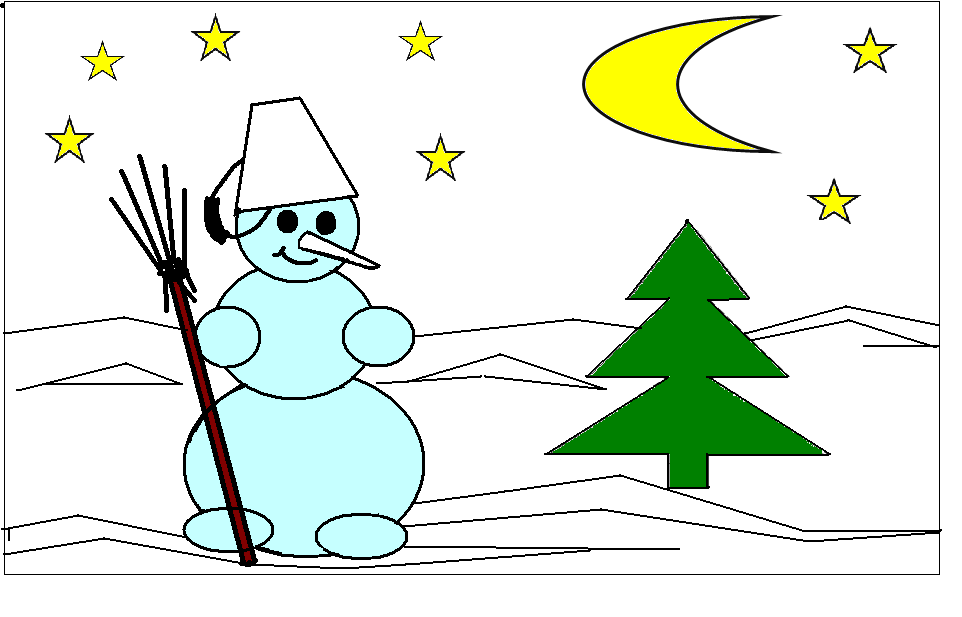 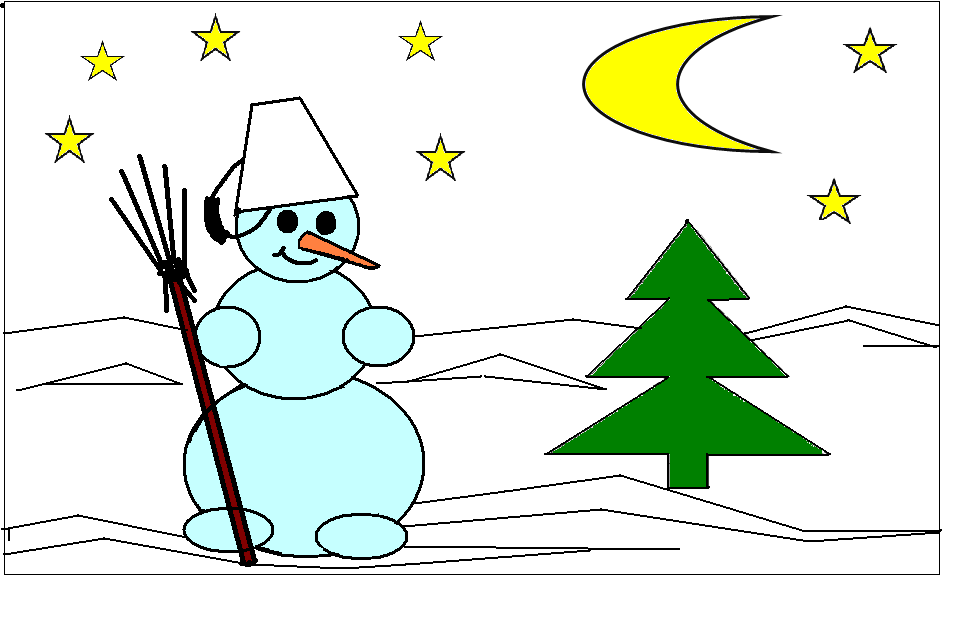 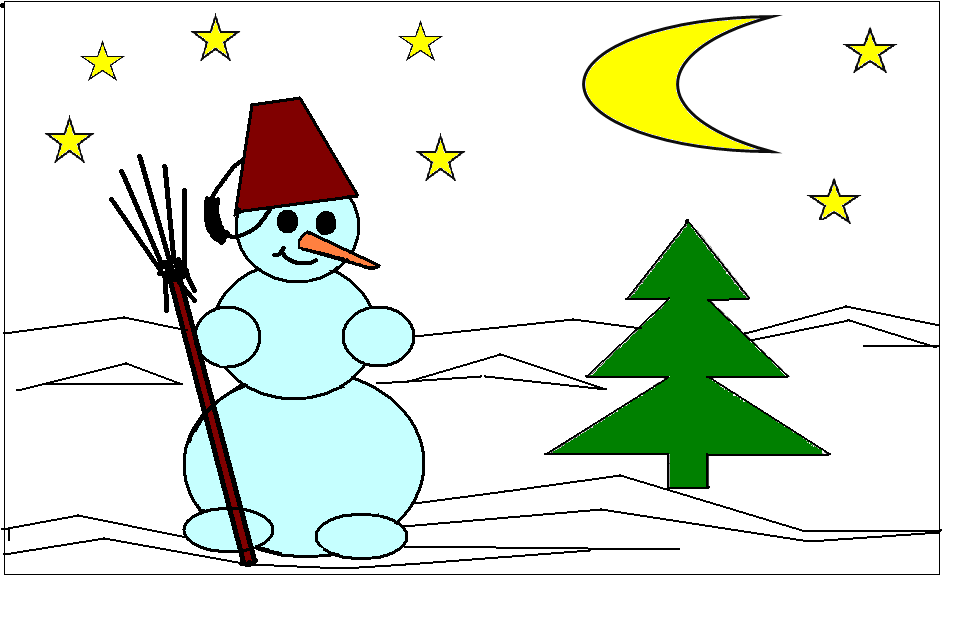 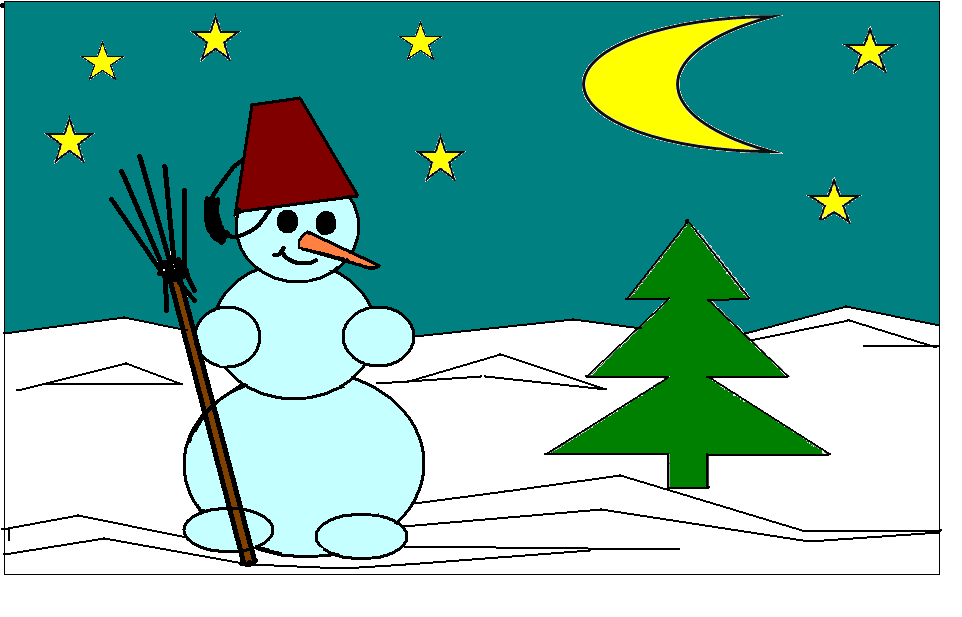 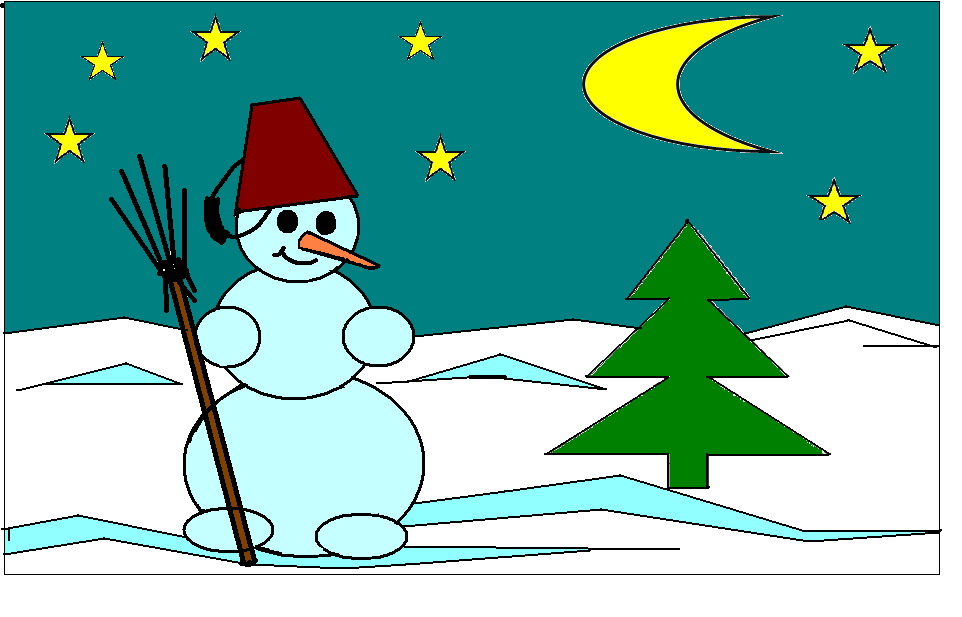 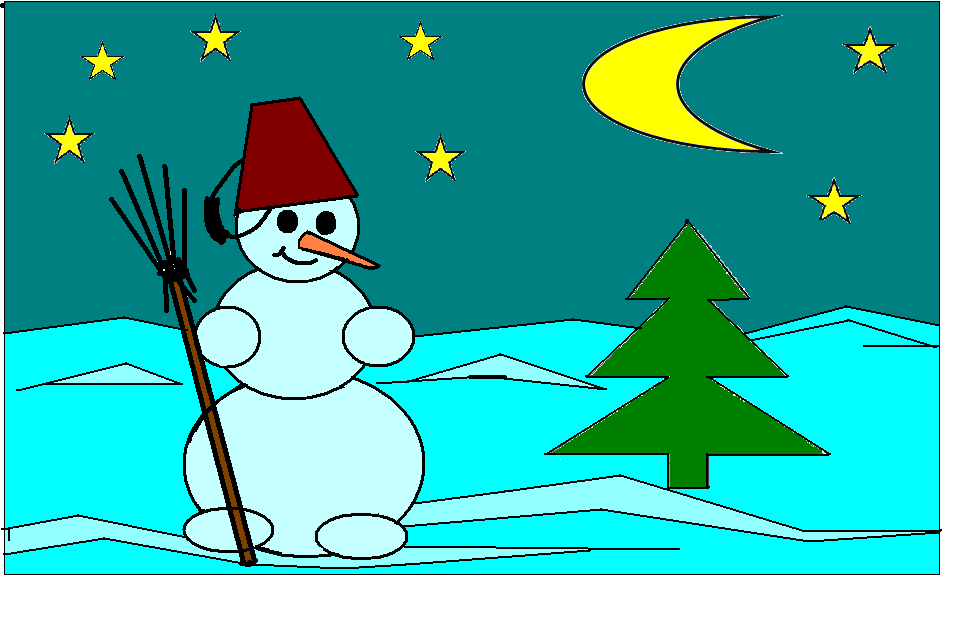 63
54
54
18
81
72
27
18
9
36
отлично !
9 х 2
9 х 9
7 х 9
9 х 5
9 х 1
3 х 9
9 х 4
6 х 9
9 х 8
63
54
63
81
18
81
27
36
72
45
27
36
45
45
9
9
72
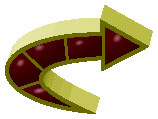 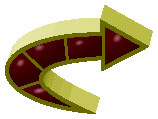 04.01.2002
Коломенская Виктория Григорьевна
[Speaker Notes: Таблица на 9]
Иллюстративные источники
Картинки к слайдам №7, 8, 9 – раскраска неизвестного автора – обработаны в программе  Paint. Солнышко, месяц и звездочки – автофигуры Microsoft Office Word. Картинки к слайдам № 3,4,5,6,10 выполнены в программе Paint  автором презентации.
http://animo2.ucoz.ru/photo/animacii_malogo_razmera/sklad_animacij/    -  стрелка
Материал  опубликован на  сайте http://viki.rdf.ru